Tablety ve výuce zeměpisu
Hana Svobodová
Radek Durna
Co vás napadne ?
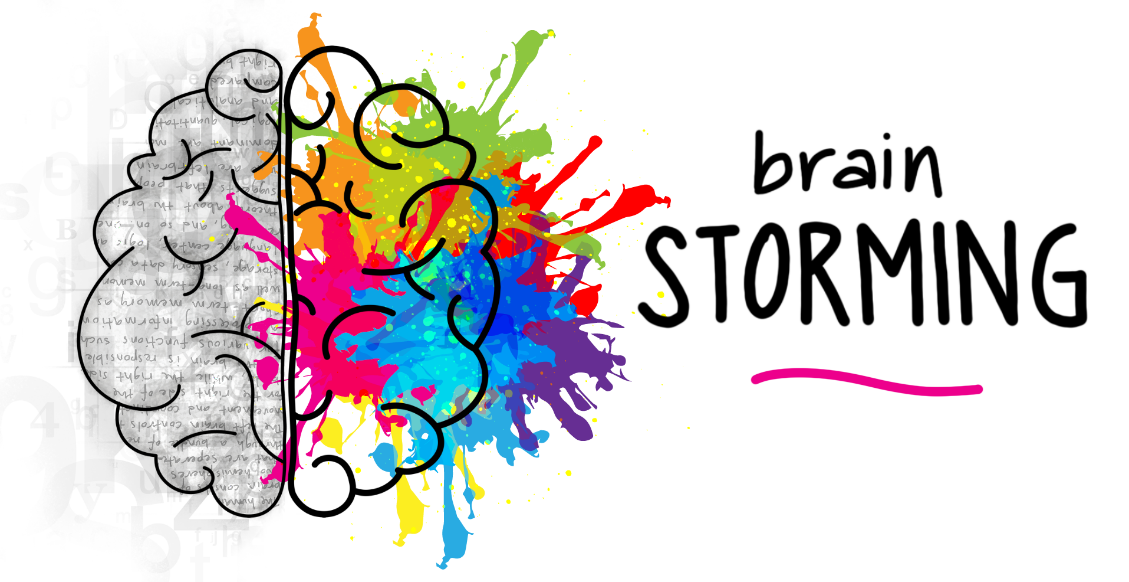 Nejen Tablety
Rozšíření pojmu

Např. PC, smartphone (?označení phone?), phablet (smartlet)
Vlastní zkušenosti
Z perspektivy žáka


Z perspektivy pedagoga
Hodnocení/využitelnost
Vlastní postoj k problematice

SWOT analýza
Interaktivní výuka
Metoda, která má žákům nabídnout zábavnější a méně stereotypní formu výuky

Měla by svými prostředky zapojit žáky do spoluvytváření samotné vyučovací hodiny, a tím zvýšit jejich motivaci k učení

Zatímco v dřívějších dobách stačil učitelovi k dodržení zásady názornosti nástěnný obraz, meotar nebo diapozitiv, dnes tyto prostředky vystřídaly počítače, interaktivní tabule a chytrá mobilní zařízení
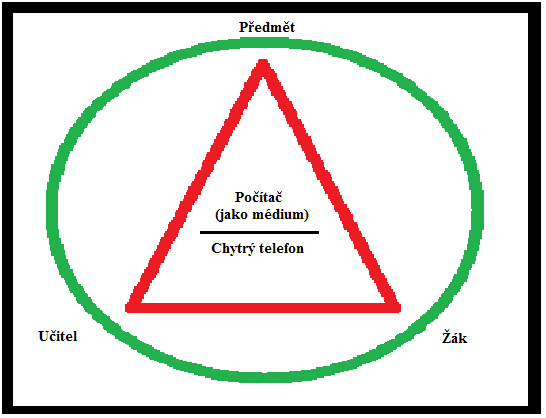 Počítač/mobil jako vyučovací médium v didaktickém trojúhelníku, upraveno podle (Hagemann, C.1997b,s. 144)
Přístupy k výuce s chytrými zařízeními (Mobil, tablet)
1) BOYD - Bring Your Own Device = žáci si nosí svá vlastní „chytrá“ zařízení
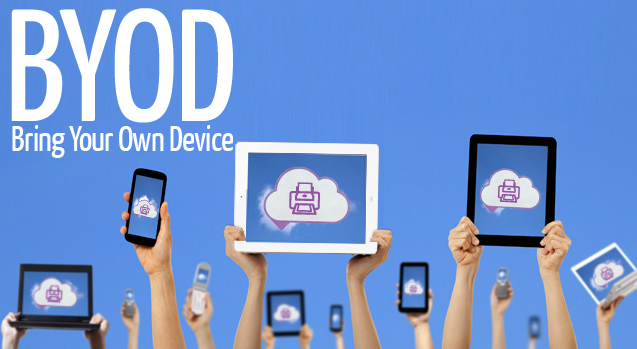 Přístupy k výuce s chytrými zařízeními (Mobil, tablet)
BOYD - Bring Your Own Device
Využití jako didak. prostředek
Škola určí podmínky, učitel naplánuje (připraví)
2016: 6 % ZŠ, (38 % plánuje)

Proč:
Nová dimenze využití technologií
Zvýš. dig. gramotnosti, online spolupráce, kritické posouzení infor. zdrojů, efekt. komunikace, respektování etic. norem a bezp. pravidel
BYod
Evoluce: z volnočasového k vzděláv. zařízení
Propojení škol a mimoškol. prostředí + zvýšení zájmu rodičů o školu
Při přechodu na BYOD nutnost strateg. plánování (dlouhodobý proces)

Výhody
Žáci jsou zvyklí na svá zařízení, nižší časové nároky na seznámení se s přístrojem
Snížení nákladů školy na nákup zařízení
Nevýhody
Náročnější správa bezpečnostních opatření ve škole
Náročnější uživatelská podpora z důvodů heterogenity zařízení
Ne každý žák má chytré zařízení, škola na to musí reagovat
Přístupy k výuce s chytrými zařízeními (Mobil, tablet)
2) Externí dodavatel jednotného zařízení pro školy – Škola dotykem: http://www.skoladotykem.cz/
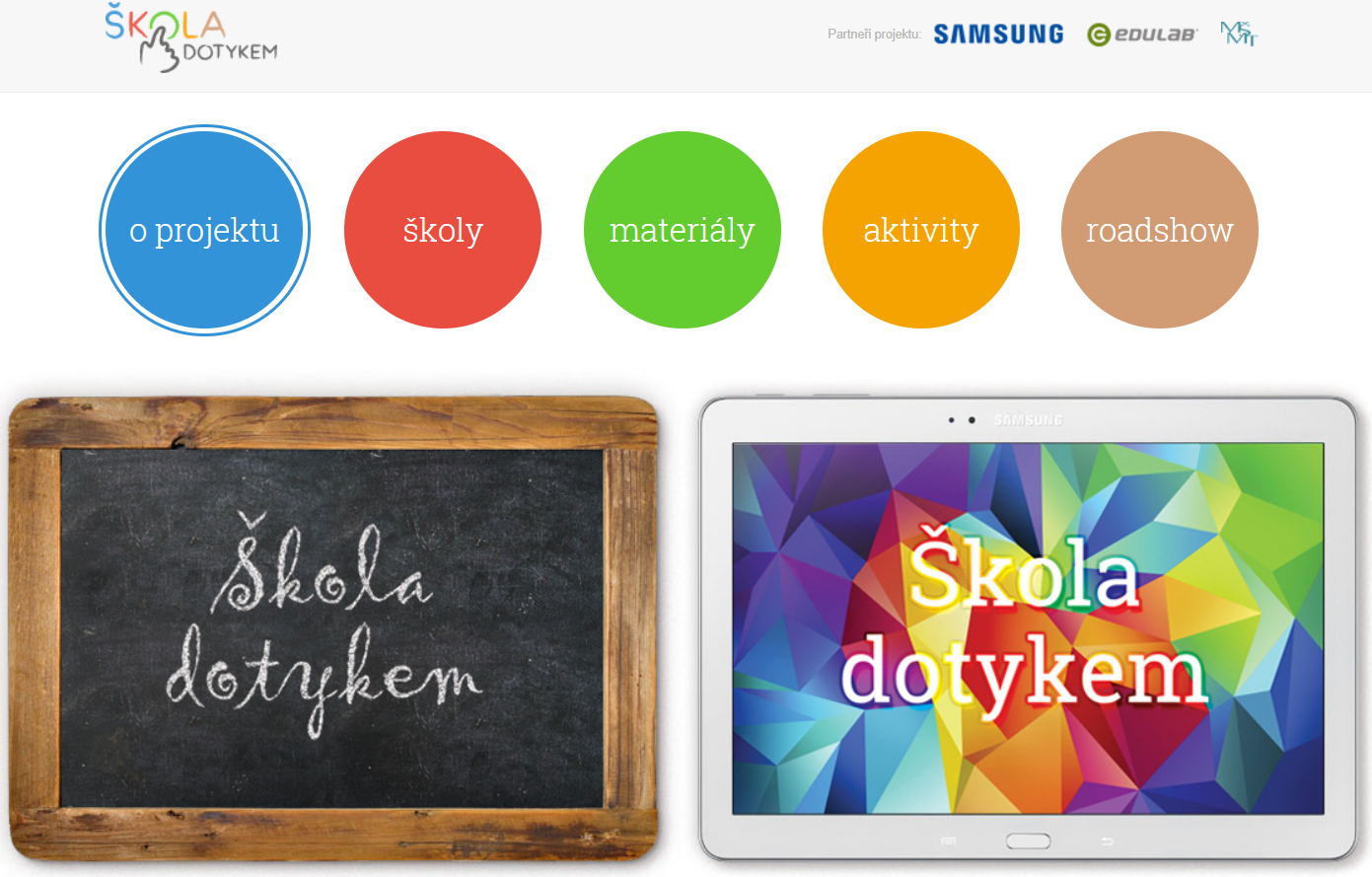 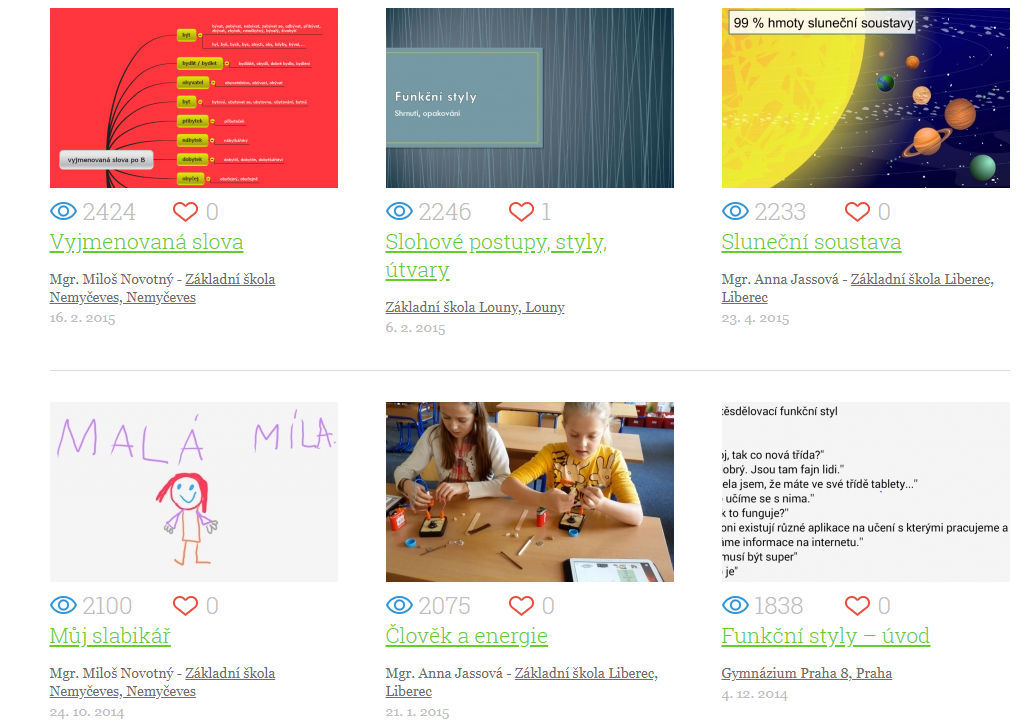 Přístupy k výuce s chytrými zařízeními (Mobil, tablet)
3) Vlastní zařízení školy
Mobilní tabletová učebna
Projekt „Tablety do škol“ – problém je, že učitelé často neumí využít potenciál tabletu ve výuce
Pokud tablet přestane fungovat – co pak?
Mýty o tabletech
Respekt.cz: Mýty o zavádění tabletů do škol: http://www.eduin.cz/clanky/respekt-cz-myty-o-zavadeni-tabletu-do-skol-aneb-omyly-marcela-chladka/ 

Mýtus 1:  Tablet nahradí papírové učebnice - využít pro podporu edukace zařízení, které děti běžně používají – a to v okamžik, kdy je to vhodné
Mýtus 2: Pro tablety není dostatek aplikací a DUMy na tabletech používat nejde
Mýtus 3….

Ve skutečnosti je spíš problém kvalita sdílených materiálů, je těžké vybrat z velkého množství
Pohled učitelů na potenciál využití tabletů ve výuce, Finsko, 2013 (celkem 171 dotazovaných)
Technické nároky na chytrá zařízení
HW/SW nároky
Nároky na kapacitu úložiště
Vydávání aktualizací
Podpora uživatelů

Problém v případě BOYD i vlastních zařízení školy
http://www.ucimesestabletem.cz/cinnosti-s-tabletem/
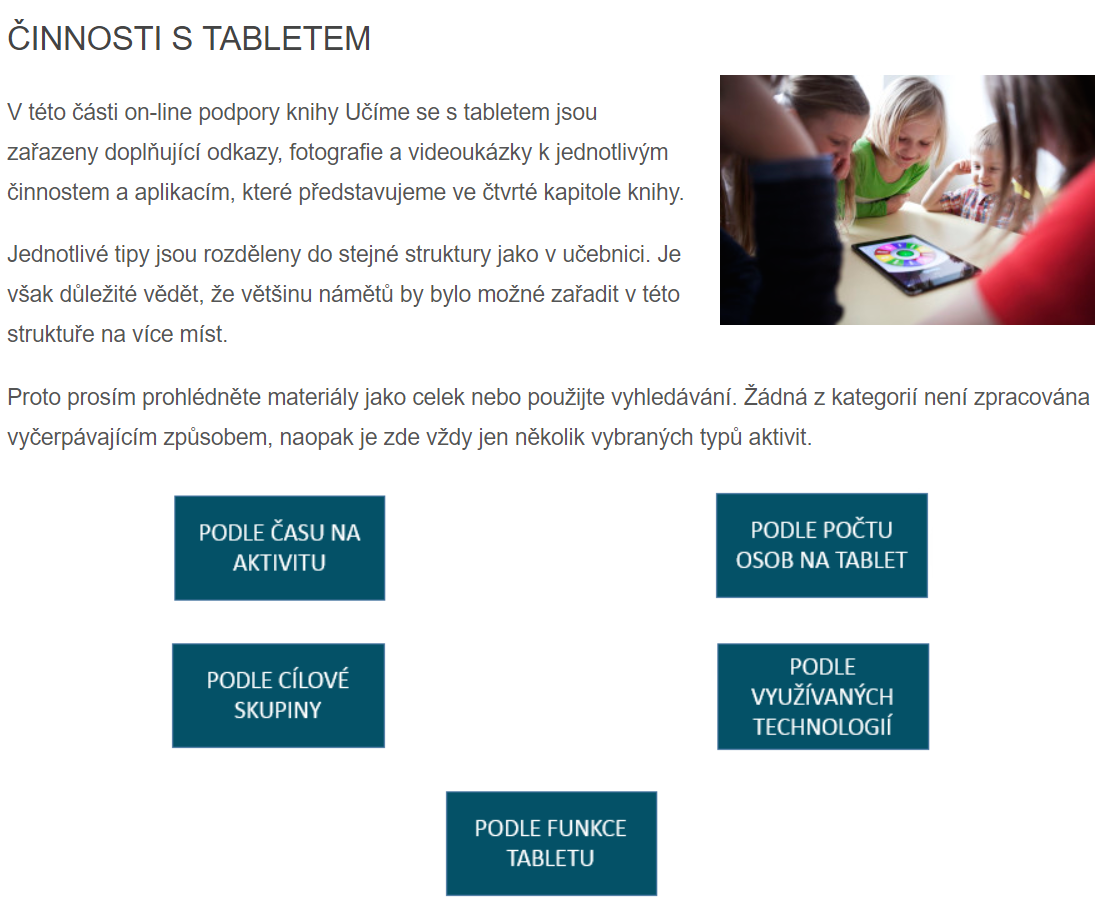 Mapové aplikace
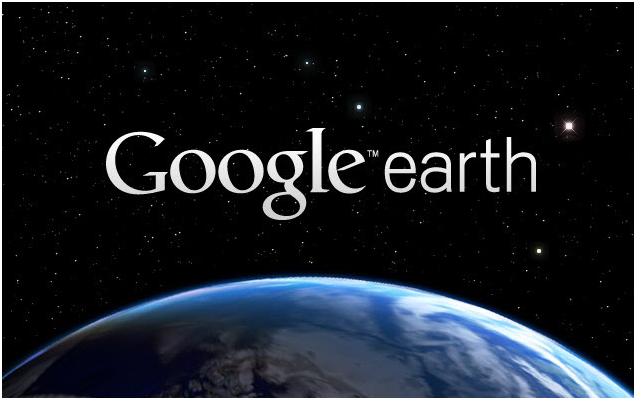 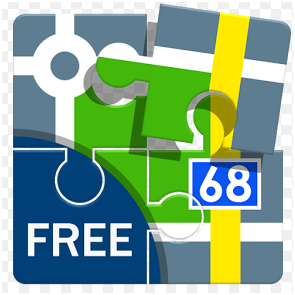 Mapy.cz
Google Earth
Google Earth VR: https://www.youtube.com/watch?v=SCrkZOx5Q1M 
Locus Map (outdoorová turistická navigace) http://www.locusmap.eu/cz/
Katastr nemovitostí / iKatastr
HERE WeGo
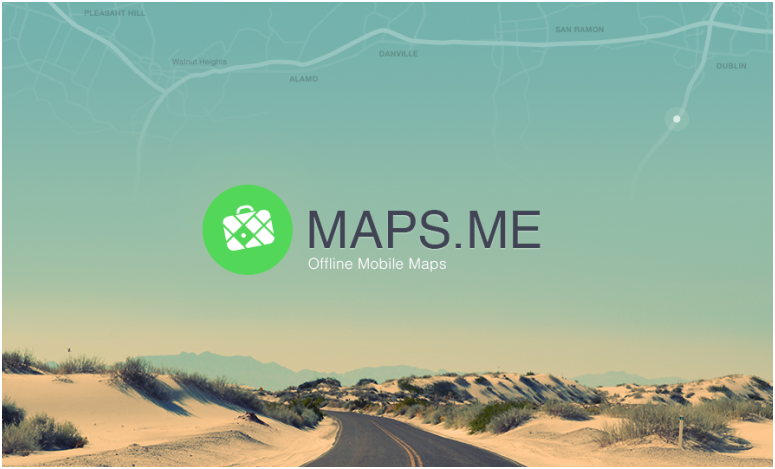 hodnocení mapových aplikací
JELÍNEK, Martin. Hodnocení mapových aplikací pro chytré telefony z pozice uživatele [online]. Brno, 2017 [cit. 2018-02-24]. Dostupné z: <http://is.muni.cz/th/c59gg/>. Bakalářská práce. Masarykova univerzita, Pedagogická fakulta. Vedoucí práce Hana Svatoňová.
Mapovací aplikace – kartografické
Collector for ArcGIS (https://www.arcdata.cz/produkty/arcgis/aplikace-arcgis/collector-for-arcgis)
Snap2Map
Snagit
Survey123 for ArcGIS
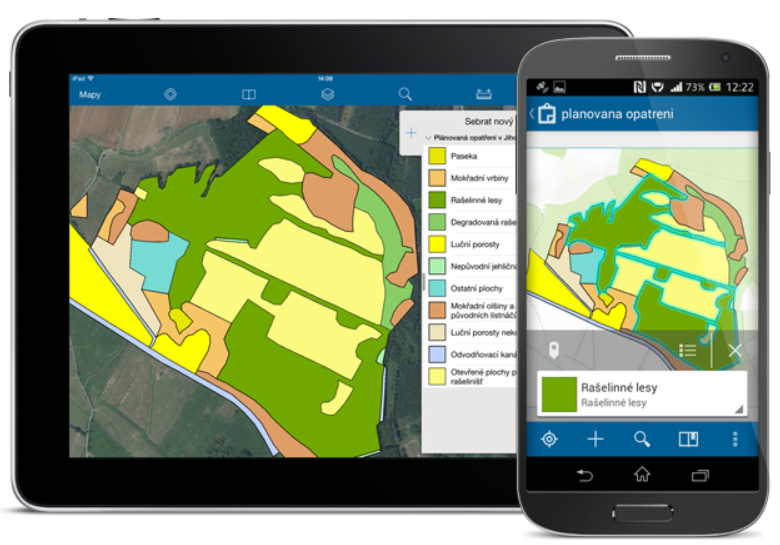 Mapovací aplikace – ostatní
BioLog http://biolog.nature.cz/
Zmapuj To (Ukliďme Česko) http://www.uklidmecesko.cz/zapojitse/mapovaniCernychSkladek/
Srážky se zvěří 
http://srazenazver.cz/cz/
GPS, navigace
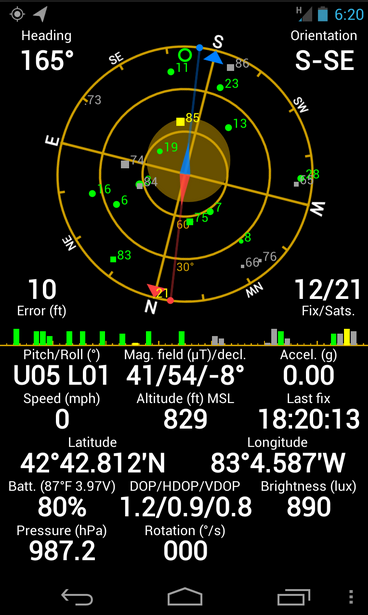 GPS Status
Auto: Navigator, Sygic, Google maps
Polaris GPS Navigation – 
Na kole i pěšky
aplikace pro měření pohybové aktivity a využití ve výuce ZE/PR/TV
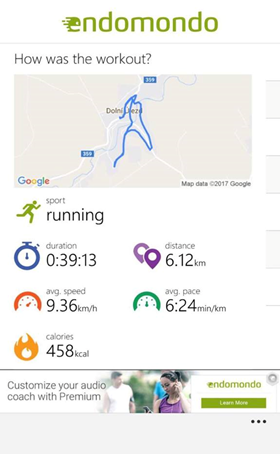 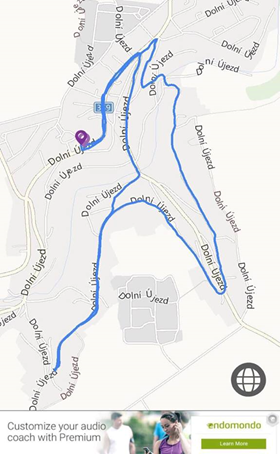 Sports tracker
Nike + Run Club
Endomondo
Runkeeper
Runtastic
Sportractive
Run the Map
Fitapp
Strava (https://www.relive.cc/view/1567523653 )
Route tracker
STRÁNÍK, František. Zhodnocení volně stažitelných mobilních aplikací pro měření pohybové aktivity a využití ve výuce zeměpisu [online]. Brno, 2017 [cit. 2018-02-24]. Dostupné z: <http://is.muni.cz/th/y4a3z/>. Bakalářská práce. Masarykova univerzita, Pedagogická fakulta. Vedoucí práce Hana Svobodová.
Záznam trasy s GPS
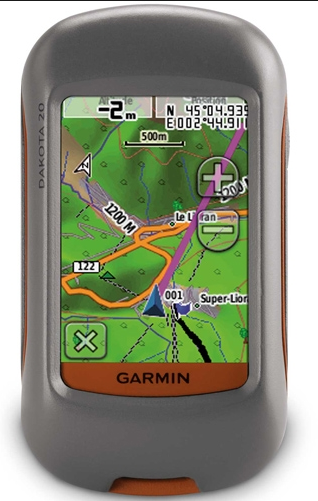 GPS přístroj
+ čitelnost displeje na slunci
+ výdrž baterie
+ přesnost GPS
+ podrobnost mapy
+ odolnost proti pádu, vodě…
- aktualizace map, drahé mapy
- jednoúčelovost
- omezený prostor pro nahrání map u některých GPS
- vyšší cena
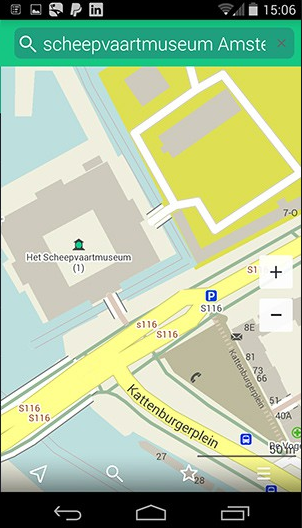 Dopravní aplikace
IDOS 
Můj vlak (ČD)
Ostatní dopravci??
iRIS
Skyscanner (budoucnost? detailní naplánování přepravy mezi dvěma body, využití všech možných dopr. prostředků)
Kompasy
Nutné mít elektronický kompas v přístroji
Kompas
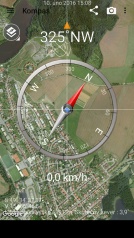 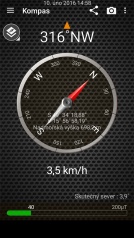 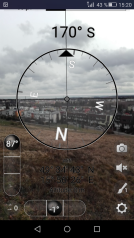 Smart Compass Pro
Měřicí aplikace
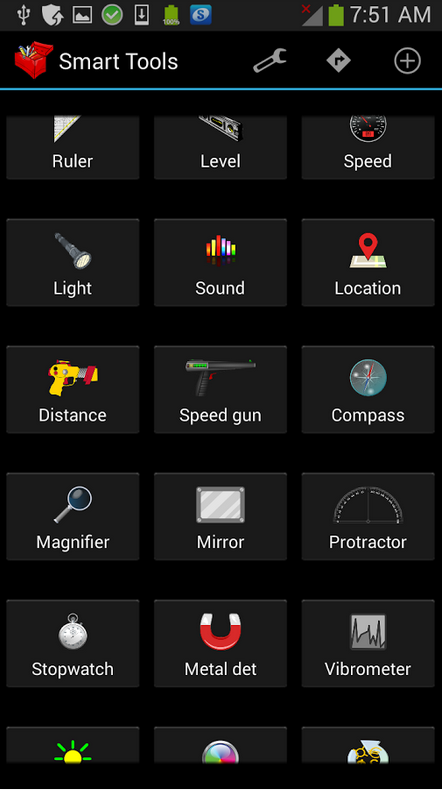 !!! silně závislé na citlivosti HW komponent 
!!! Ne každý mobil má všechna čidla

Android Sensor Box
Převodník jednotek
Smart Distance – měření vzdálenosti od tabletu
Smart Measure – měření výšky
Sound Meter – měření hluku
Smart Tools, Advance Toolkit,… (obdoba drahý přístrojů, např. Vernier)
Stopky
Magnify (lupy, mikroskop)
Clinometr
Slepé mapy
Zeměpis ČR
Světová geografie
Zeměpisný kvíz
Hlavní města všech kontinentů - Geografický test
GEOkvíz
Atlasy
Světový atlas 2018
Atlas 2018 FREE
World Atlas - Country, Capital
Outdoor Atlas
Diercke Atlas
Učebnice, slovníky
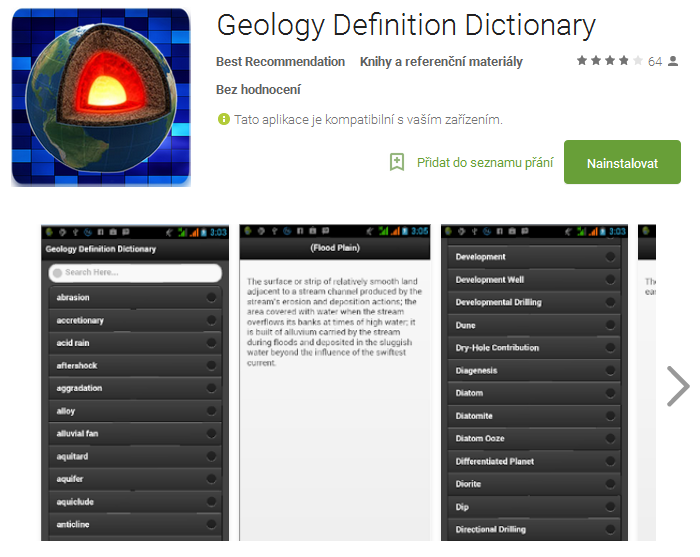 Země a vesmír
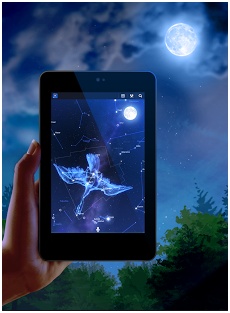 Solar Walk
Star Chart
Sky Maps +
Solar Systém 3D
Google Sky Map
StarTracker
Augmented reality
LandscapAR: https://youtu.be/jX74vRxD0vE
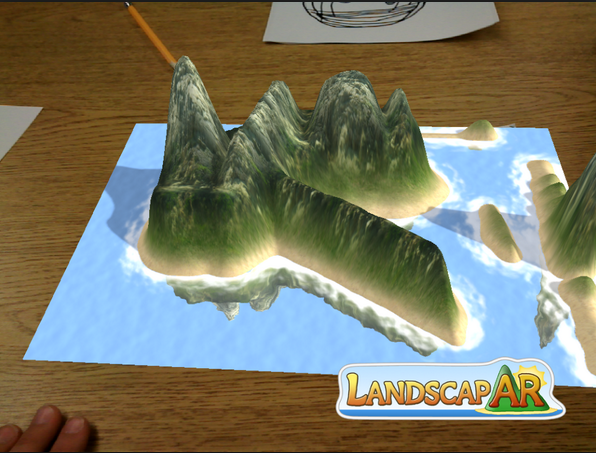 Augmented reality
Spacecraft 3D
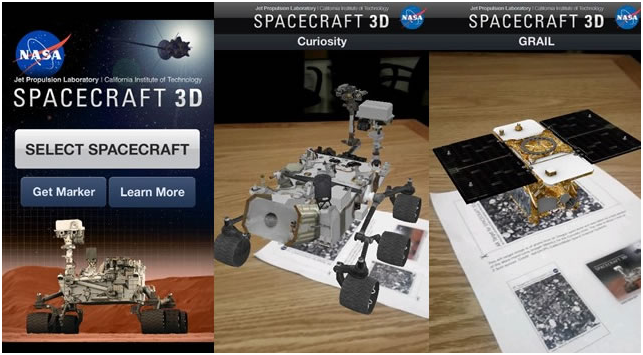 Augmented reality
Walla me
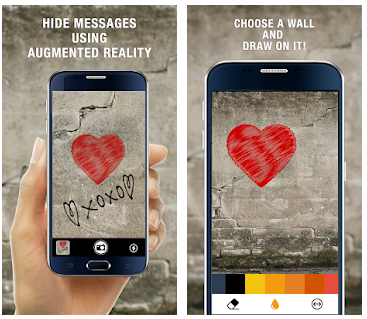 AR: Merge Cube
https://www.zive.cz/clanky/kuriozita-z-veletrhu-ifa-merge-cube-je-rozsirena-realita-ktera-vzdelava-i-bavi/sc-3-a-194975/default.aspx?fbclid=IwAR2qPIHHlSebV3Cx7YqedyK8jjWACrDmmEc-Fse91EevsemoPXncvwHS8M8
Google Cardboard
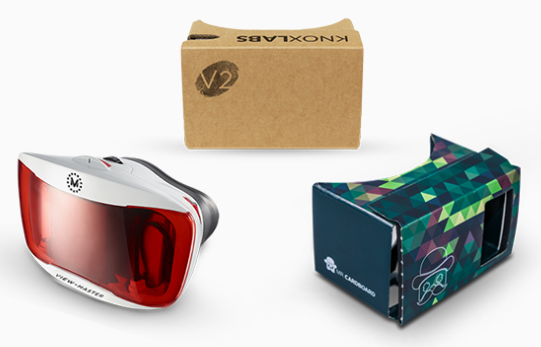 Earth VR
Sites in VR
VR Deep Space
VR Cities
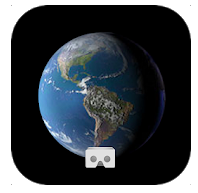 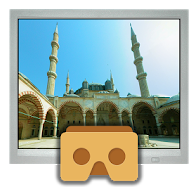 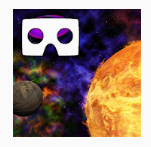 Testy, kvízy
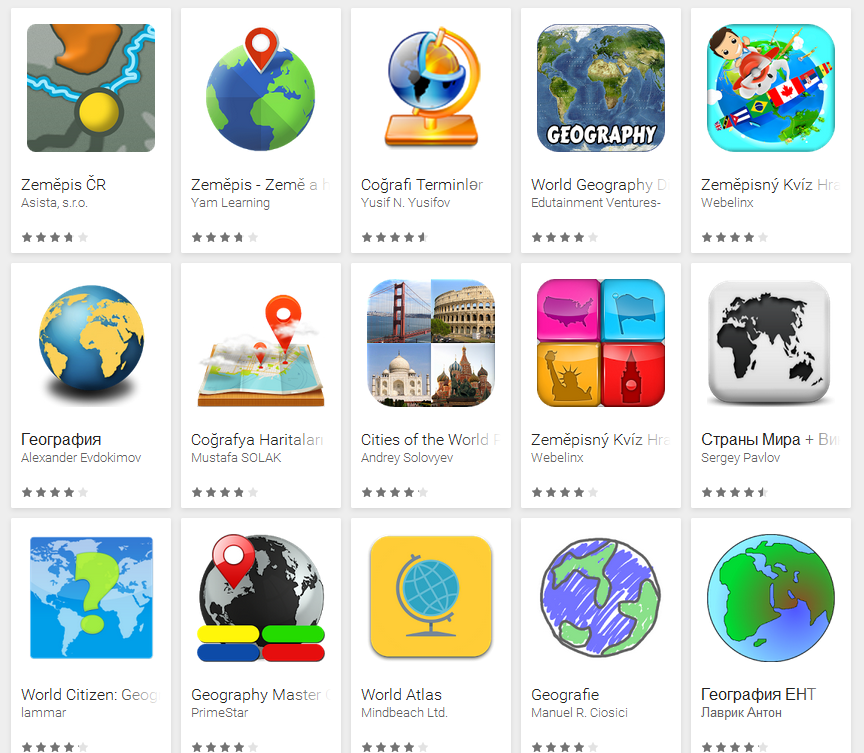 QR kódy
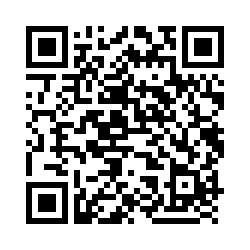 Seznam QR čtečka
QR droid
Codee QR Code Reader

Jak vytvořit QR kód? www.qrgenerator.cz
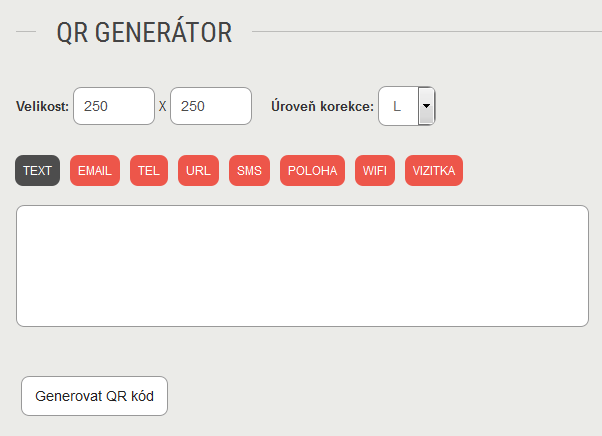 Cloud
Google Drive
Microsoft One Drive
Dropbox
Mega
iCloud
Doodle
Google Keep
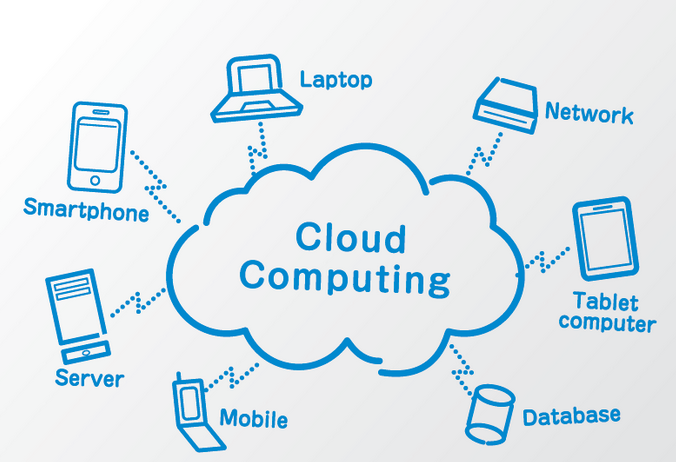 Cloud
Nevýhody:
Závislost na poskytovateli – ztráta možnosti rozhodovat, který software a kterou verzi používat. Větší společnost-složit. komunikace. Možnost zdražení služeb.
Méně funkcí a horší stabilita. Online software závislý na int. připojení.
Vyžaduje připojení k internetu
Bezpečnost
Výhody:
Zdarma
Vždy aktuální verze SW
Snadný přístup z počítače, telefonu, televizoru nebo jiného zařízení s připojením k internetu
Jednoduché uživatelské rozhraní 
Zabezpečení dat
Růst produktivity práce
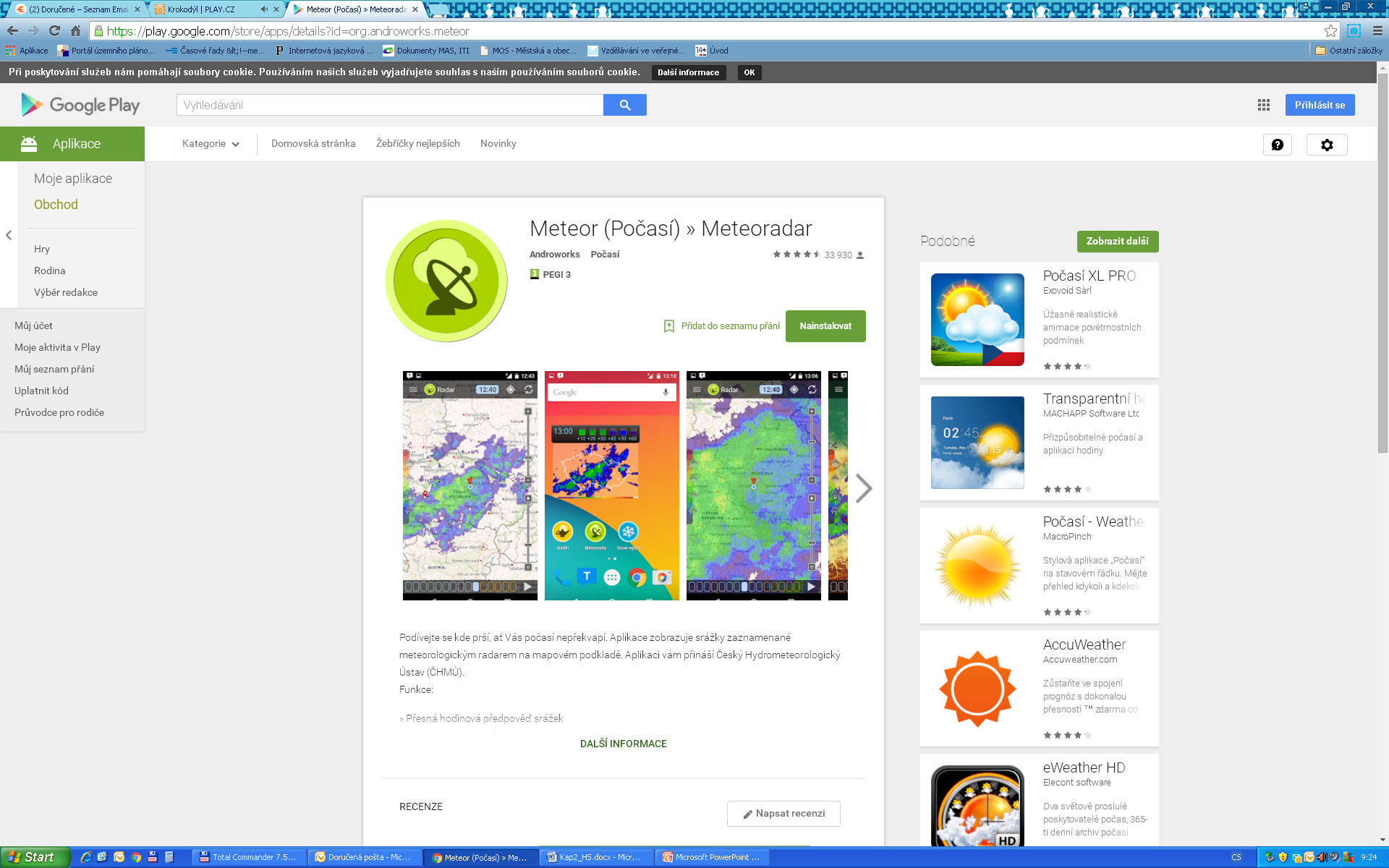 Počasí
Meteor (radarová data)
Meteor (Aladin)
Klara
YR
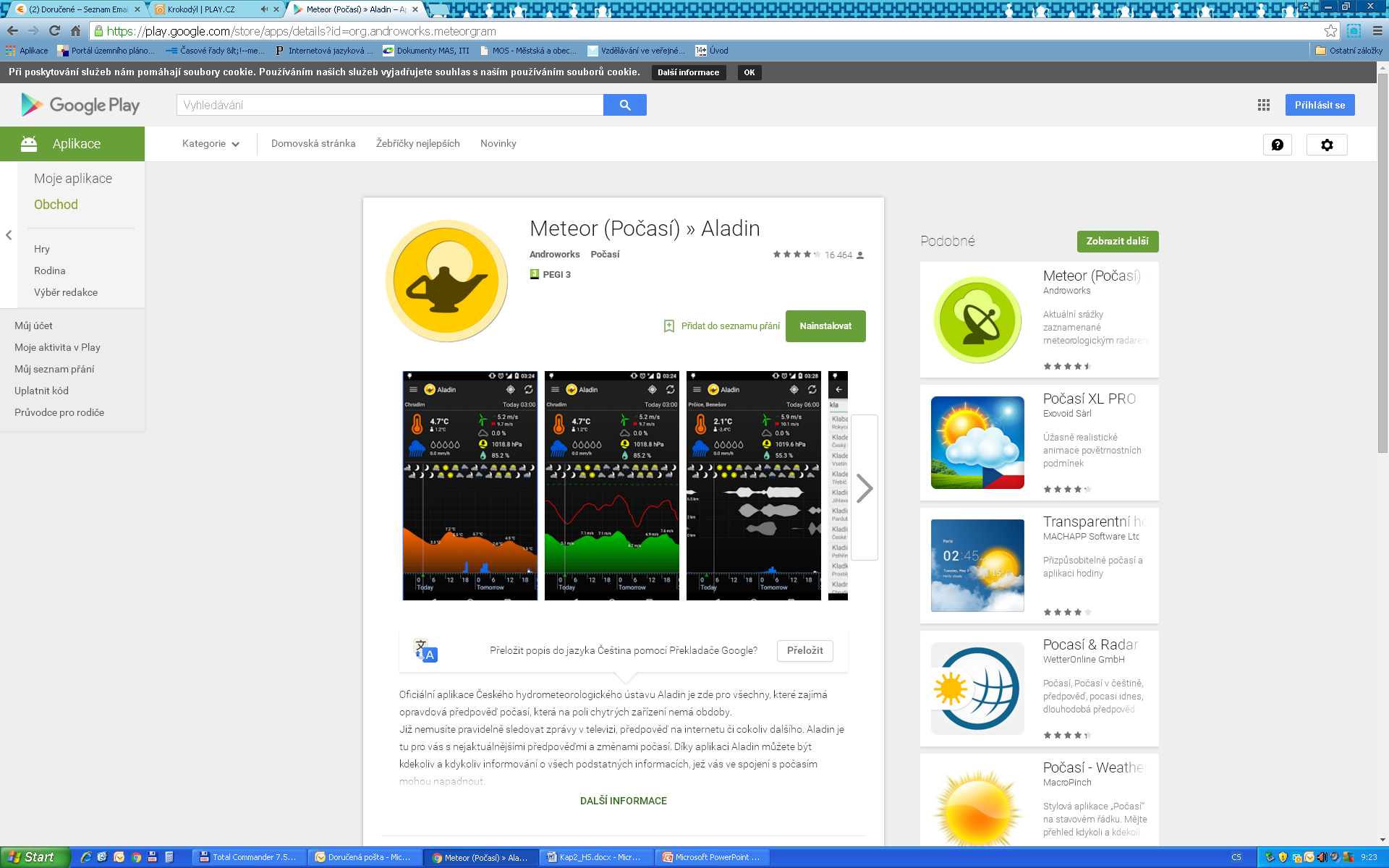 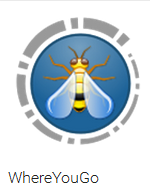 Hry
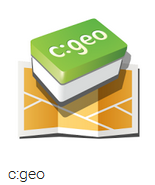 SimCity
C: geo (geocaching)
Whereyougo
	(Whereigo pro GPS Garmin Oregon)
GPS Fox hunt
Woop
GPS drawing
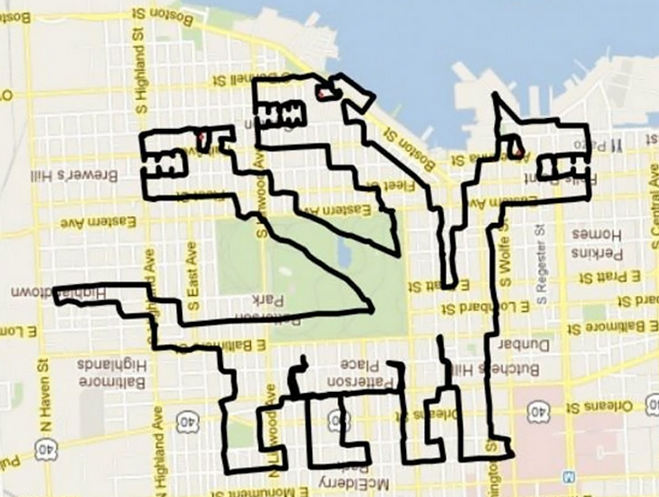 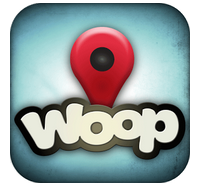 Správa třídy
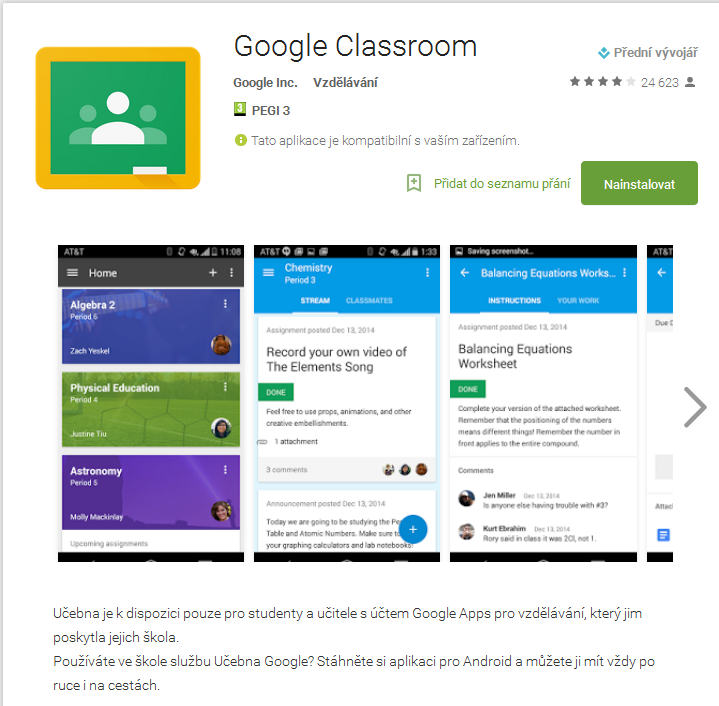 ClassDojo
Školní rozvrh
Google classroom
Z opačného pohledu
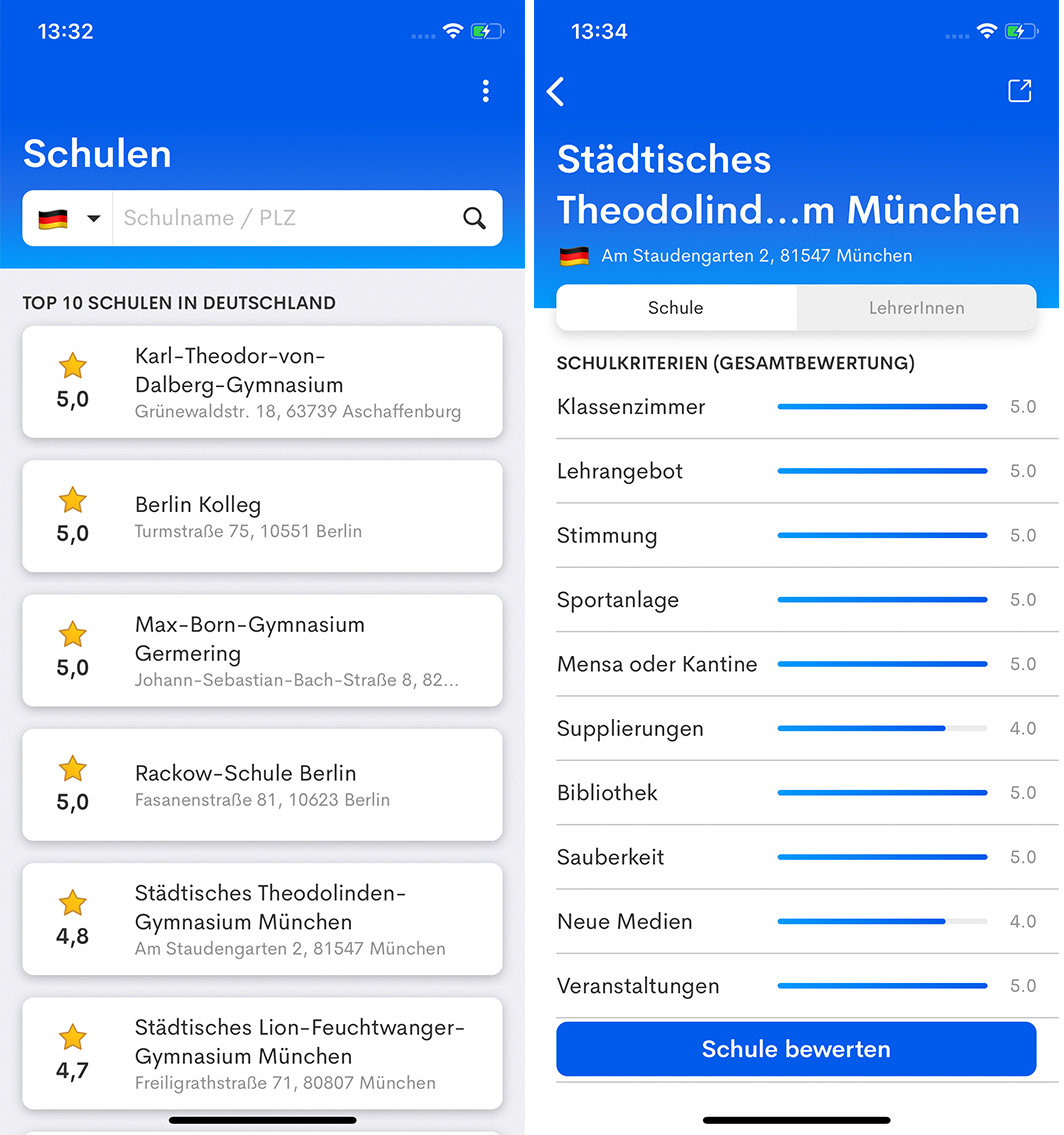 Lernsieg
Školy
Učitelé
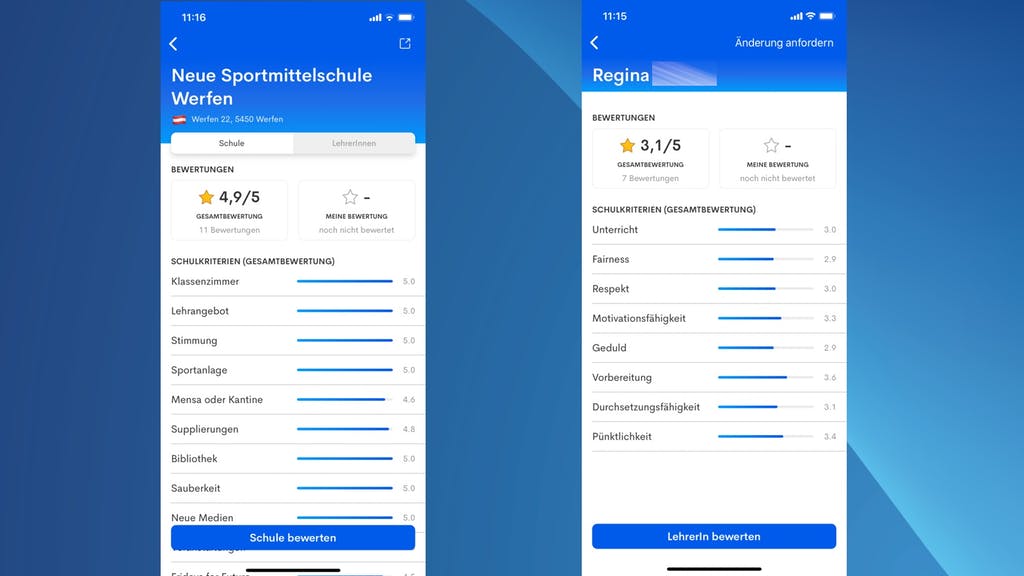 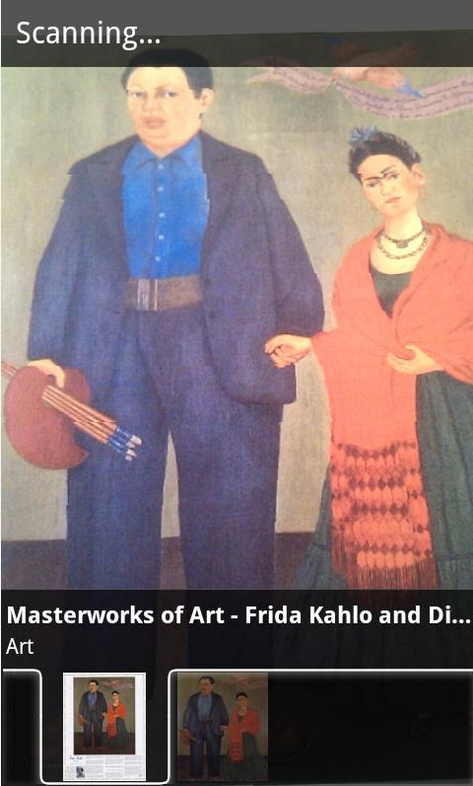 Ostatní
Google Goggles
World Wonders
Škola dotykem
Google Translate (realtime, AUG reality)
První pomoc
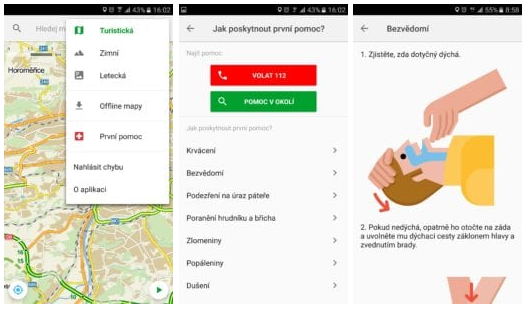 Výhody integrace tabletu do výuky
Technické:
mobilita zařízení
velikost displeje
aplikace pro psaní poznámek při výuce i pro sdílení s ostatními žáky (cloudové úložiště), pro organizaci úkolů
čidla, jako například akcelerometr, GPS či světelné čidlo
pořizování snímků či hlasové a videozáznamů
nízká hmotnost
jednoduché a intuitivní ovládání


Podle:
JAVORČÍK, Tomáš. Možnosti a limity mobilních technologií ve vzdělávání. In: Mezinárodní Masarykova konference pro doktorandy a mladé vědecké pracovníky. Hradec Králové, 2013, s. 1717
NEUMAJER, Ondřej, Lucie ROHLÍKOVÁ a Jiří ZOUNEK. Učíme se s tabletem: využití mobilních technologií ve vzdělávání. Vydání první. Praha: Wolters Kluwer, 2015, s. 23-24, 37-39
cloudové úložiště - úložiště pro ukládání dat na serveru dostupném na internetu (wiki.ics.muni.cz [online], 2015)
Výhody integrace tabletu do výuky
Didaktické:
interaktivita aplikace
jednod. a rychlé vyhledávání informací
individualizace výuky
zpestření výuky
zvýšení motivace žáků a zdokonalení digitální gramotnosti
v rámci aplikací možná okamžitá zpětná vazba
podpora kreativity učitelů i žáků
tvorba nových moderních metod výuky


Podle:
NEUMAJER, Ondřej, Lucie ROHLÍKOVÁ a Jiří ZOUNEK. Učíme se s tabletem: využití mobilních technologií ve vzdělávání. Vydání první. Praha: Wolters Kluwer, 2015, s. 22-24
PĚNIČKOVÁ, Markéta. M-learning – mobilní aplikace ve vzdělávání [online]. Praha, 2014 [cit. 2016-01-30]. Dostupné z: https://www.vse.cz/vskp/id/1247650. Bakalářská práce. Vysoká škola ekonomická v Praze. Vedoucí práce Ing. Zuzana Šedivá, Ph.D., s. 17.
NEVýhody integrace tabletu do výuky
Technické:
nutnost dostatečného nabití (v terénu)
omezená interní paměť
poměrně malá velikost obrazovky k náročnějším úpravám dokumentů
 instalace aplikací pouze pro daný operační systém
nutnost int. připojení


PĚNIČKOVÁ, Markéta. M-learning – mobilní aplikace ve vzdělávání [online]. Praha, 2014 [cit. 2016-01-30]. Dostupné z: https://www.vse.cz/vskp/id/1247650. Bakalářská práce. Vysoká škola ekonomická v Praze. Vedoucí práce Ing. Zuzana Šedivá, Ph.D., s. 17-18.
NEUMAJER, Ondřej. Volba operačního systému pro školní tablety. In: Česká škola [online]. Praha: Albatros Media, 2014 [cit. 2016-01-30]. Dostupné z: http://www.ceskaskola.cz/2014/01/ondrej-neumajer-volba-operacniho.html 
NEUMAJER, Ondřej, Lucie ROHLÍKOVÁ a Jiří ZOUNEK. Učíme se s tabletem: využití mobilních technologií ve vzdělávání. Vydání první. Praha: Wolters Kluwer, 2015, s. 24, 92.
NEVýhody integrace tabletu do výuky
Didaktické:
možné podvádění žáků při testech
rozptylování žáků (hry, aplikace)
časově náročná příprava aktivit
přemíra využívání tabletů v hodinách (nezájem žáků či zdravotní rizika)


JAVORČÍK, Tomáš. Možná rizika využívání mobilních technologií ve výuce. In: ROSECKÝ, Jan. Počítač ve škole 2014. Nové Město na Moravě, 2014.
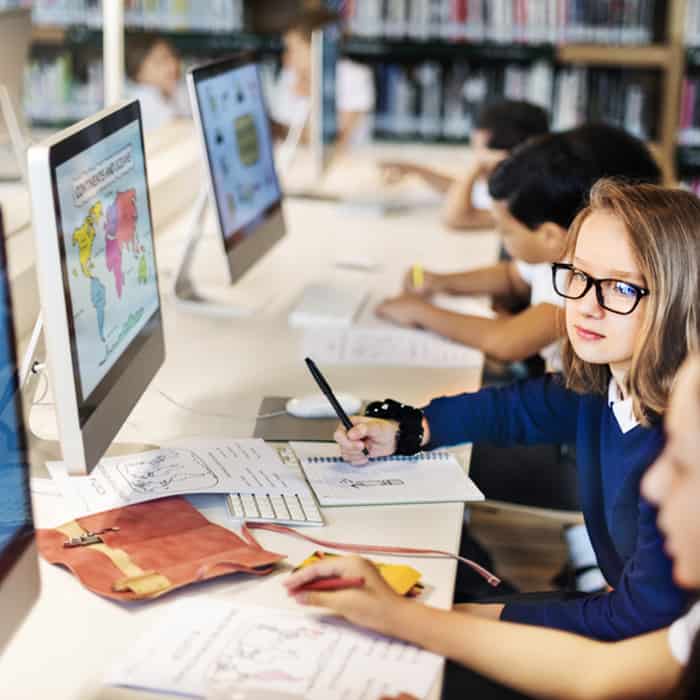 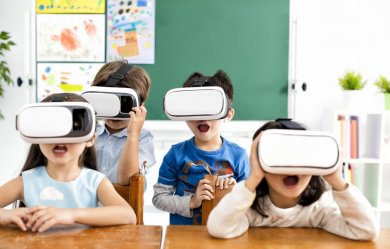 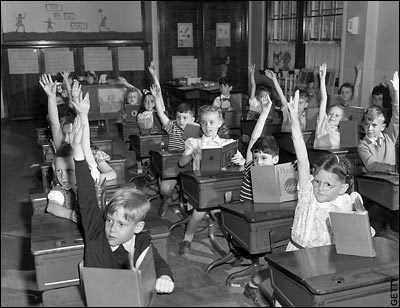 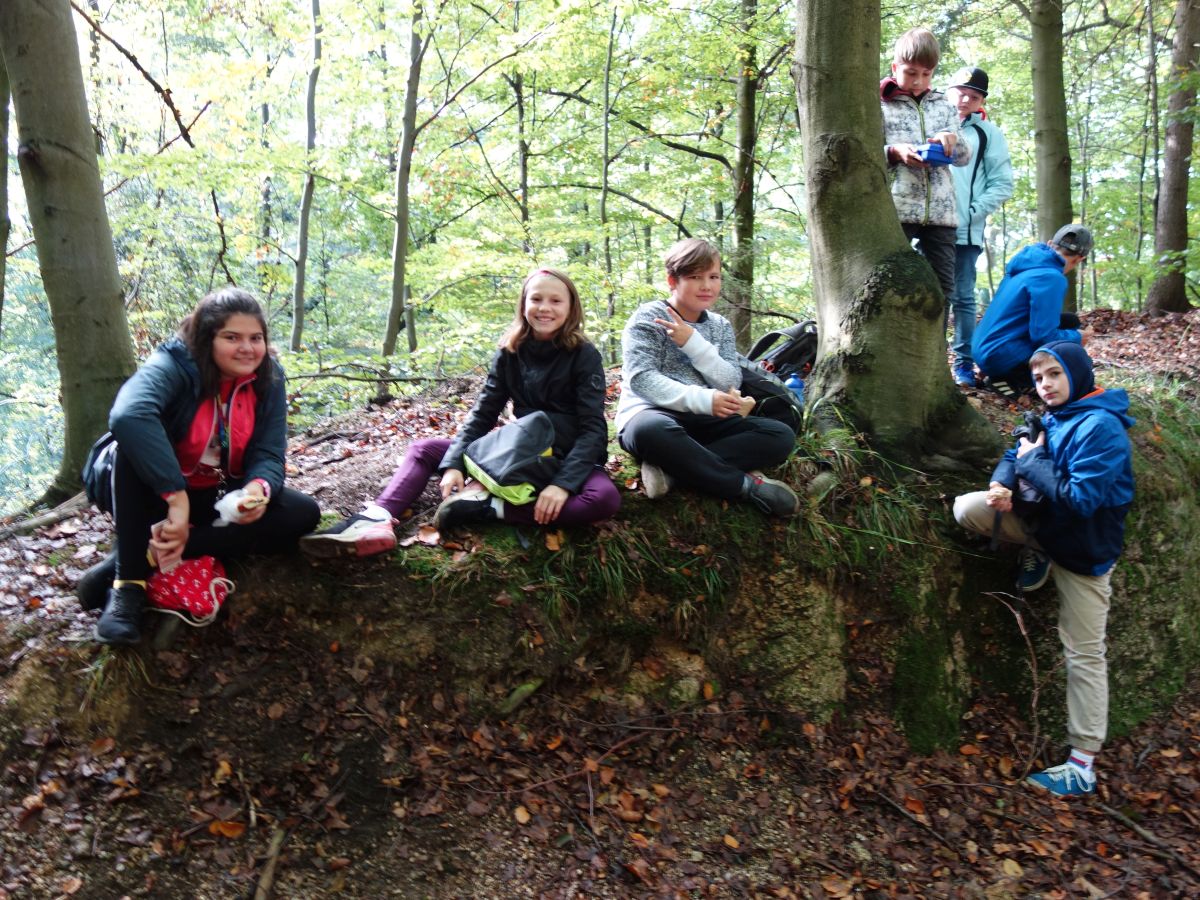 Primární cíl: Vzdělávání
Fokus
Stále na žáka
Osobní přístup učitele
Vhodné didaktické postupy

Technologie pouze vhodný prostředek pro dosažení výukových a vzdělávacích cílů
Děkuji za pozornost